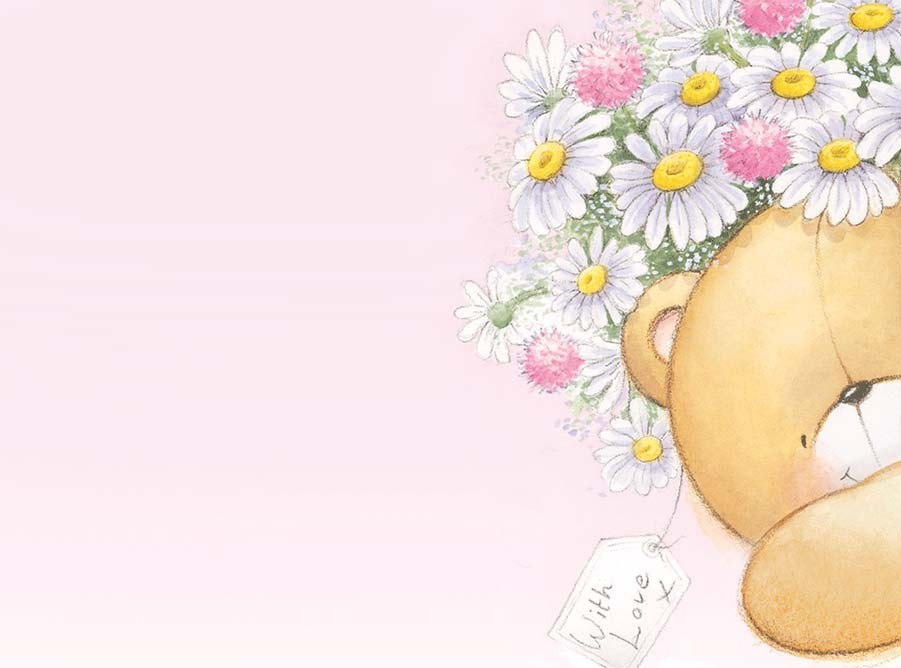 Артикуляционная гимнастика
Звук Р
Выполнила:  учитель – логопед МКОУ 
школы – интернат № 5 г. Нижнеудинска
Худоногова Юлия Николаевна
Уважаемые родители!
Артикуляционная гимнастика является основой формирования речевых звуков и коррекции нарушений звукопроизношения . 
Она включает упражнения для тренировки подвижности органов артикуляционного аппарата, отработки определенных положений губ, языка, необходимых для правильного произнесения.
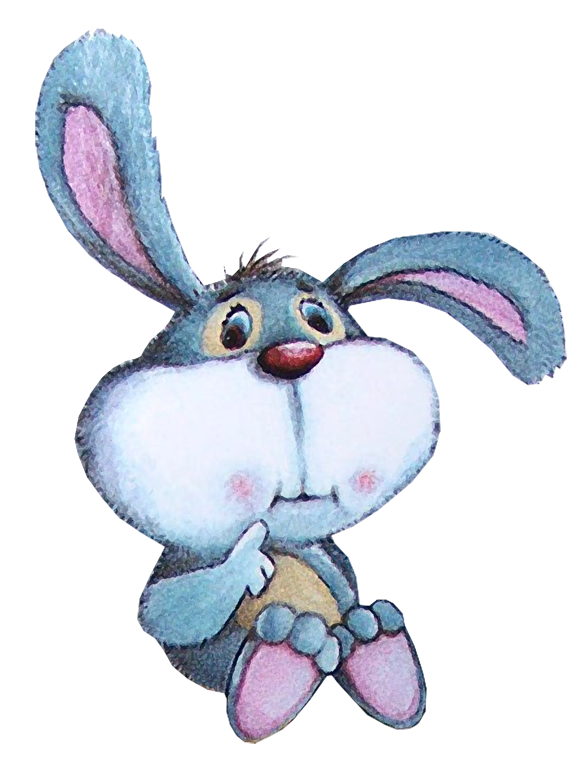 Бегемотик
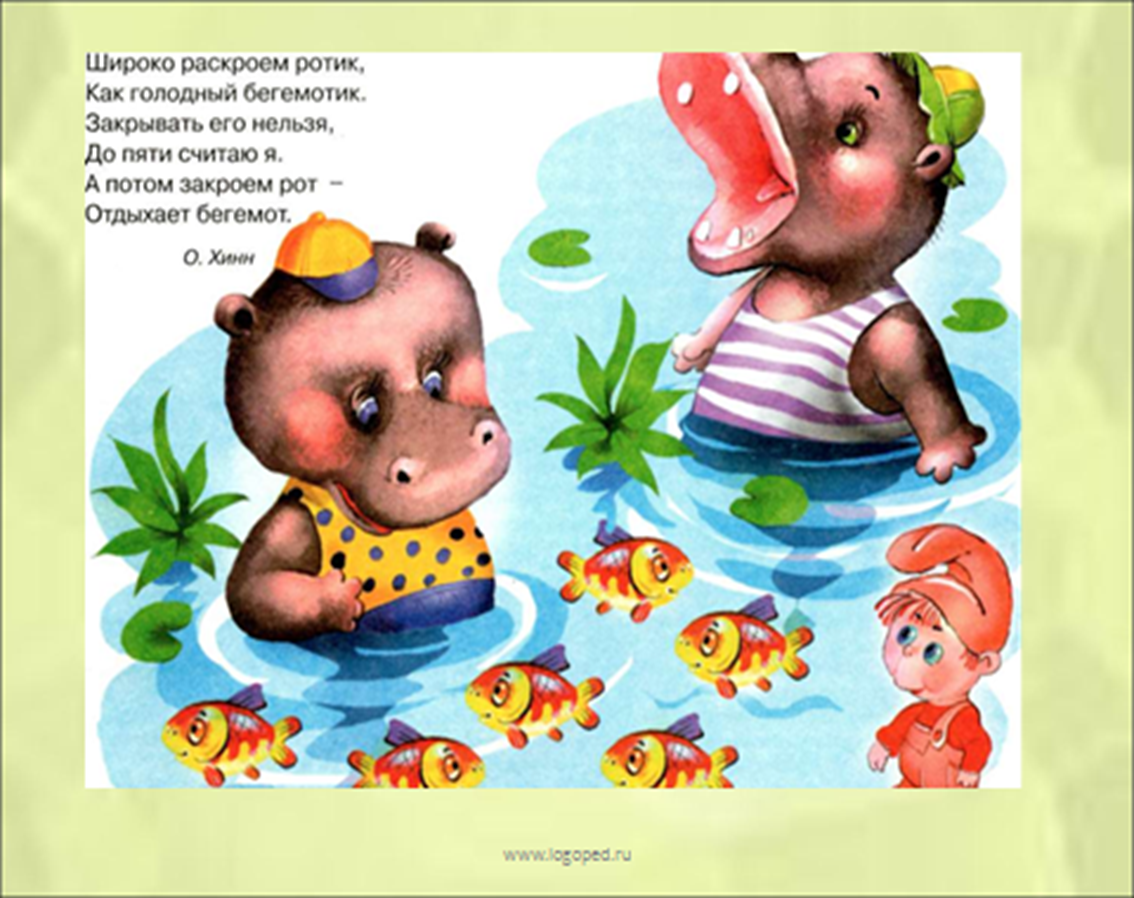 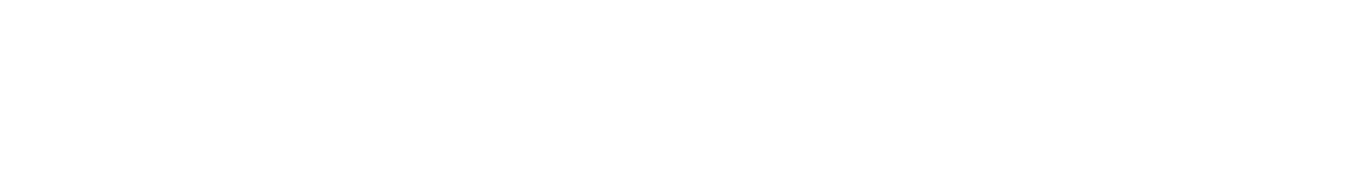 Описание упражнения: открыть рот как можно шире, удерживать его в таком положении до счёта «пять», потом закрыть рот. Повторить 3-4 раза.
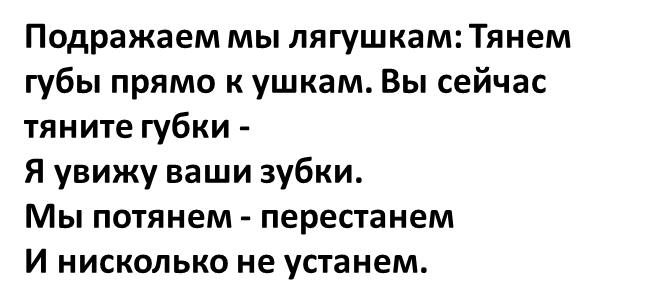 Лягушка
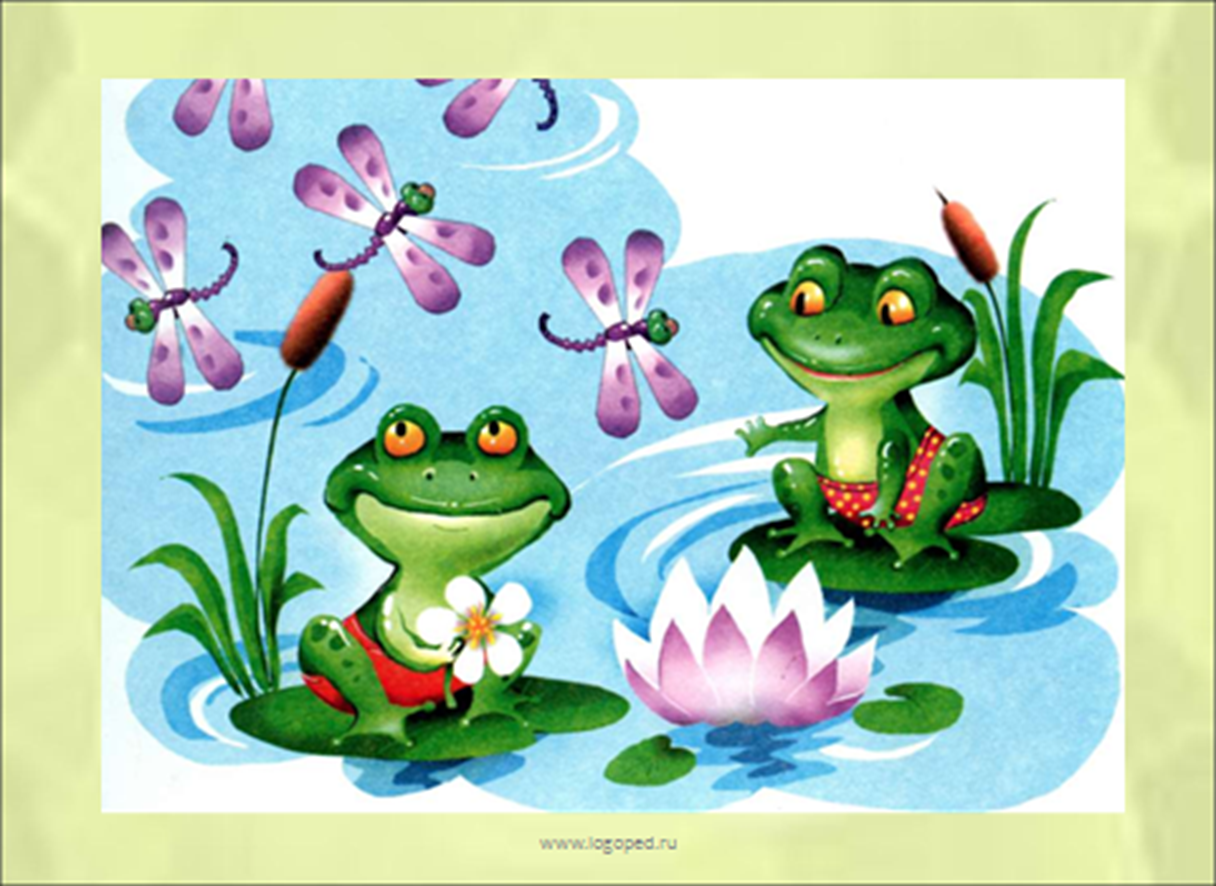 Описание упражнения: улыбнуться, показать сомкнутые зубки. Удерживать губы в таком положении до счёта «пять» (до счёта «десять»), затем вернуть губы в исходное положение. Повторить 3-4 раза.
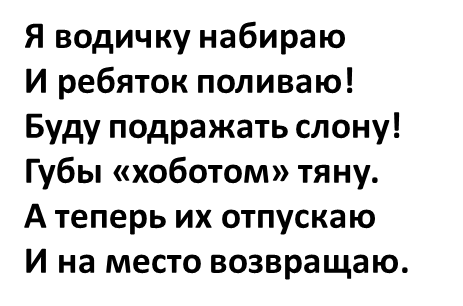 Слоник
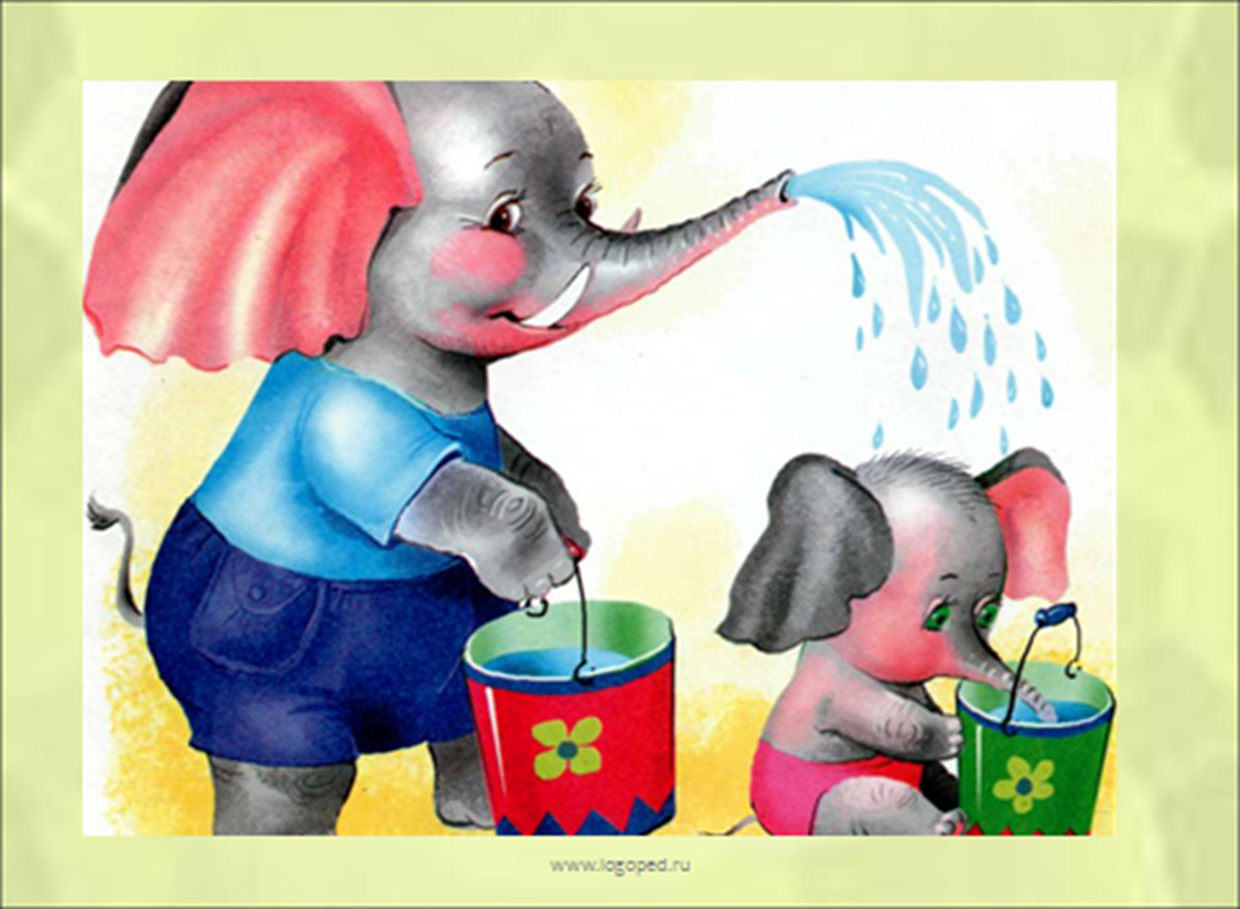 Описание упражнения: вытянуть вперёд губы трубочкой и «набирать» водичку, слегка причмокивая при этом.
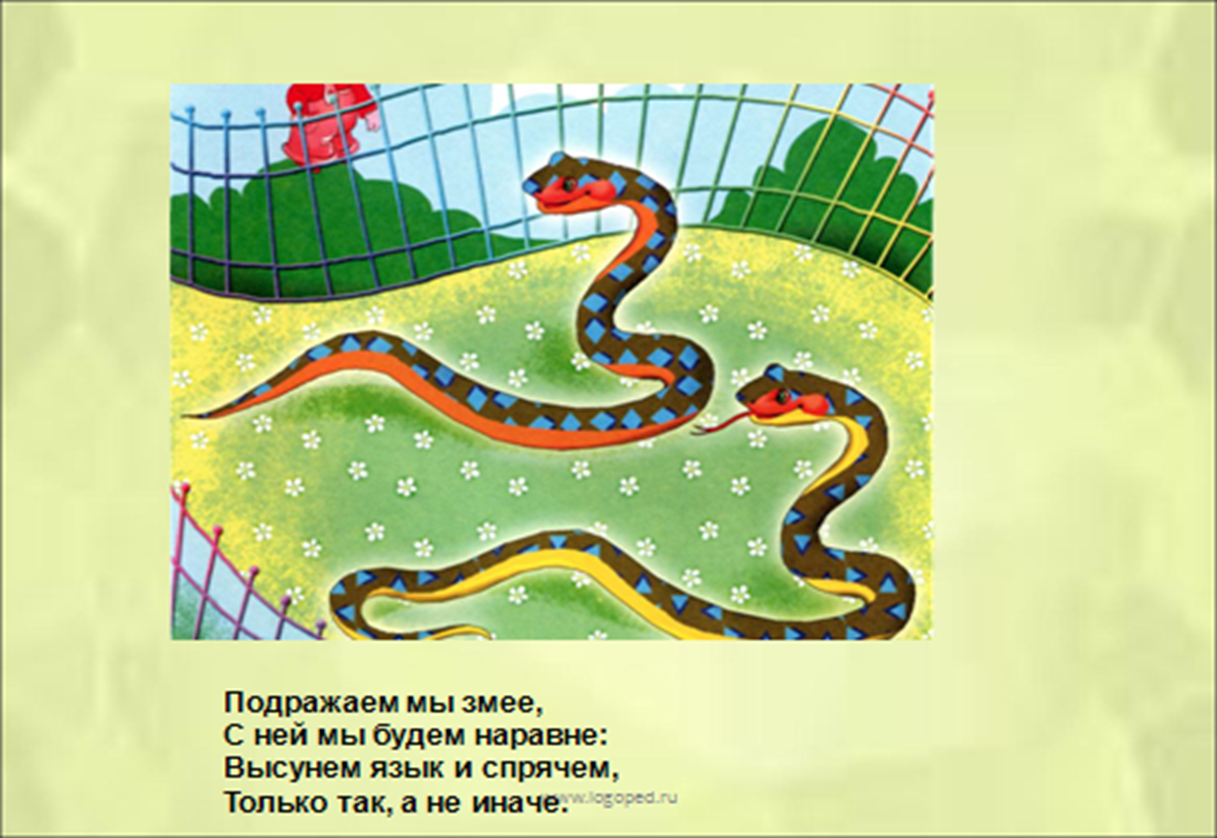 Змейка
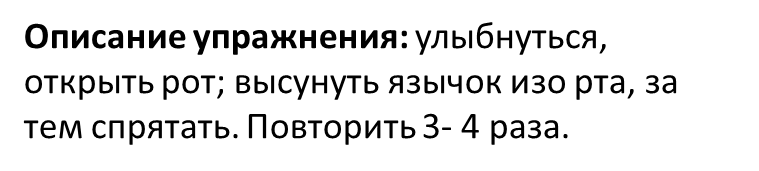 Чистим зубки
Зубки нужно чистить дважды: Каждое утро и вечер каждый!
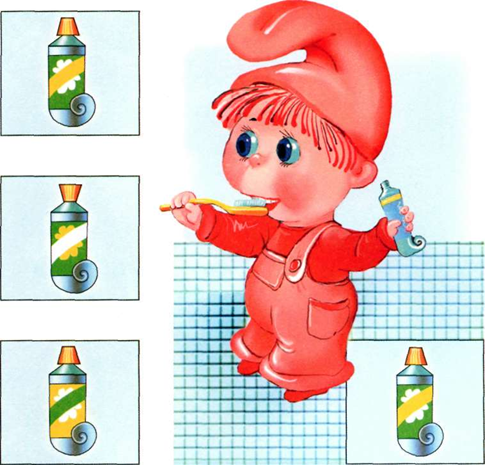 Описание упражнения: улыбнуться, открыть рот, кончиком языка сильно «почистить» за нижними зубами (влево-вправо) под счёт взрослого (7-8 раз). Затем поднять язычок вверх и почистить за верхними зубами (рот при этом широко открыт). Повторить 8-10 раз.
Парус
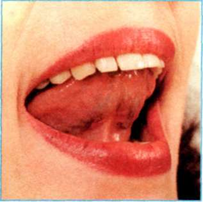 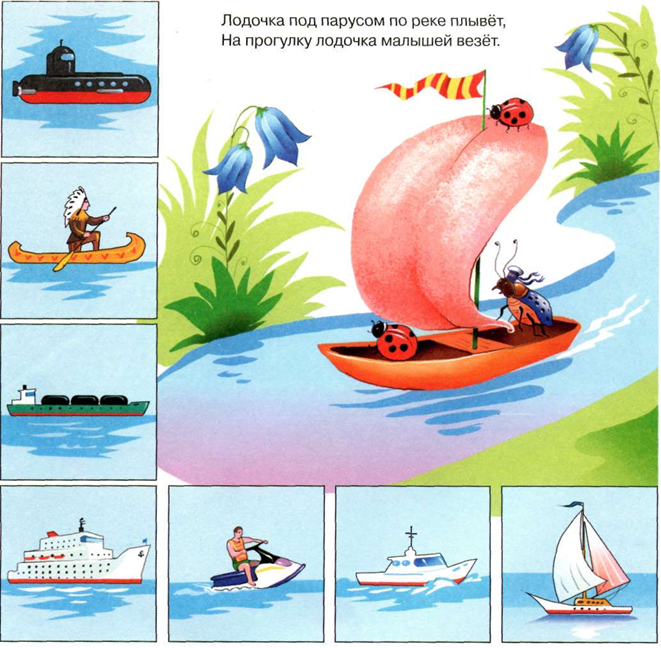 Описание упражнения: улыбнуться, широко открыть рот, кончик языка поднять и поставить на бугорки (альвеолы) за верхними зубами. Удерживать язык в таком поло­жении под счёт до восьми; потом  до десяти. Опустить язык и повторить упражнение 2-3 раза.
Дополнительное задание: знаешь ли ты, что нарисовано на маленьких рисунках?
Блинчик
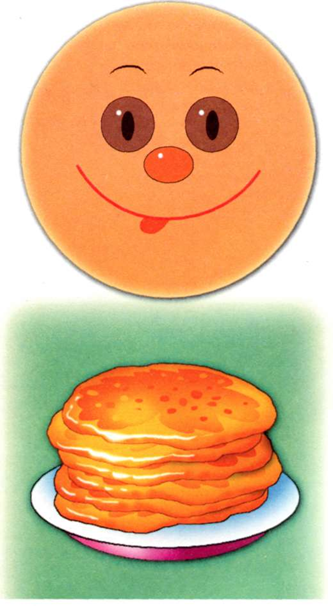 Испекли блинов немножко, 
Остудили на окошке.
Есть их будем со сметаной, 
Пригласим к обеду маму.
Описание упражнения: улыбнуться, открыть рот, положить широкий язык на нижнюю губу и удерживать его неподвижно под счёт взрослого до пяти; потом до десяти.
Чашечка
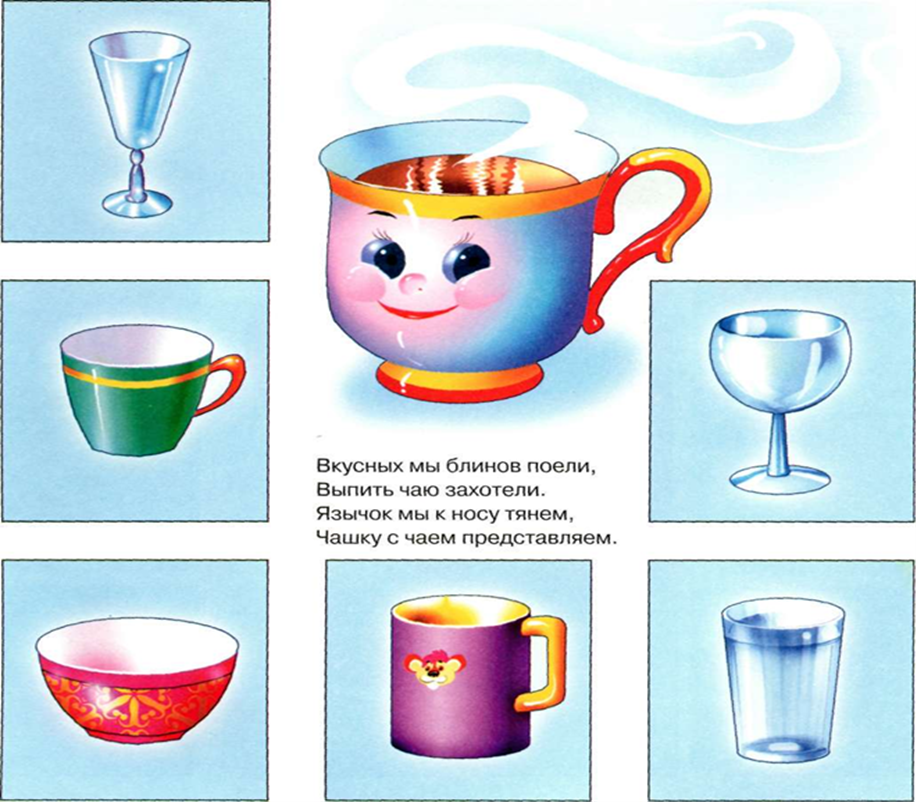 Описание упражнения: улыбнуться, открыть рот, вы­ сунуть язык и тянуть его к носу. Стараться, чтобы бока язычка были загнуты в виде чашечки (чтобы чай не пролился). Стараться не поддерживать язык нижней губой. Удерживать язык в таком положении под счёт до пяти, потом до десяти. Повторить 3-4 раза.
Маляр
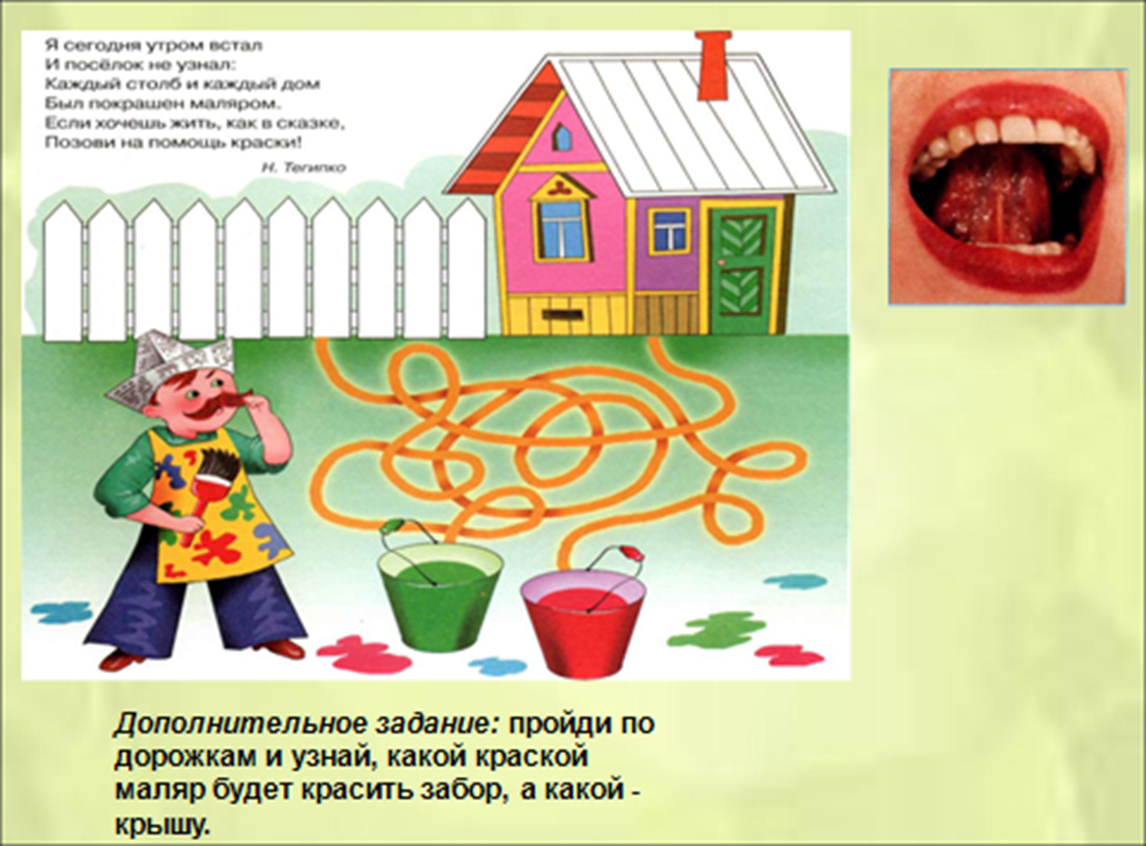 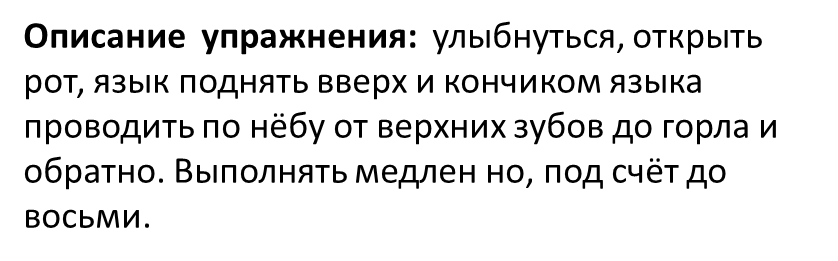 Лошадка
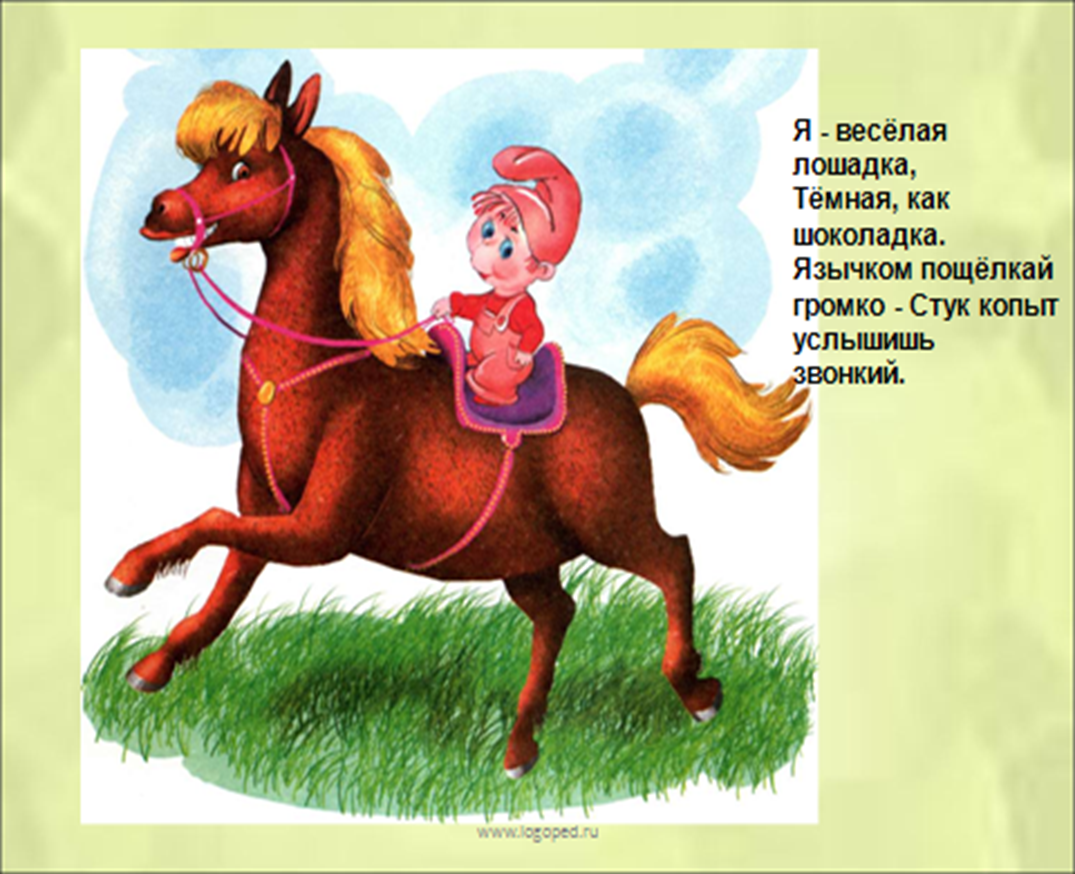 Описание упражнения: улыбнуться, широко открыть рот, щёлкать языком громко и энергично. Стараться, чтобы нижняя челюсть была неподвижна и «прыгал» только язык.
Грибок
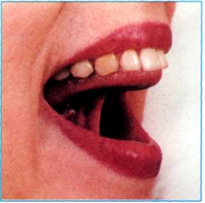 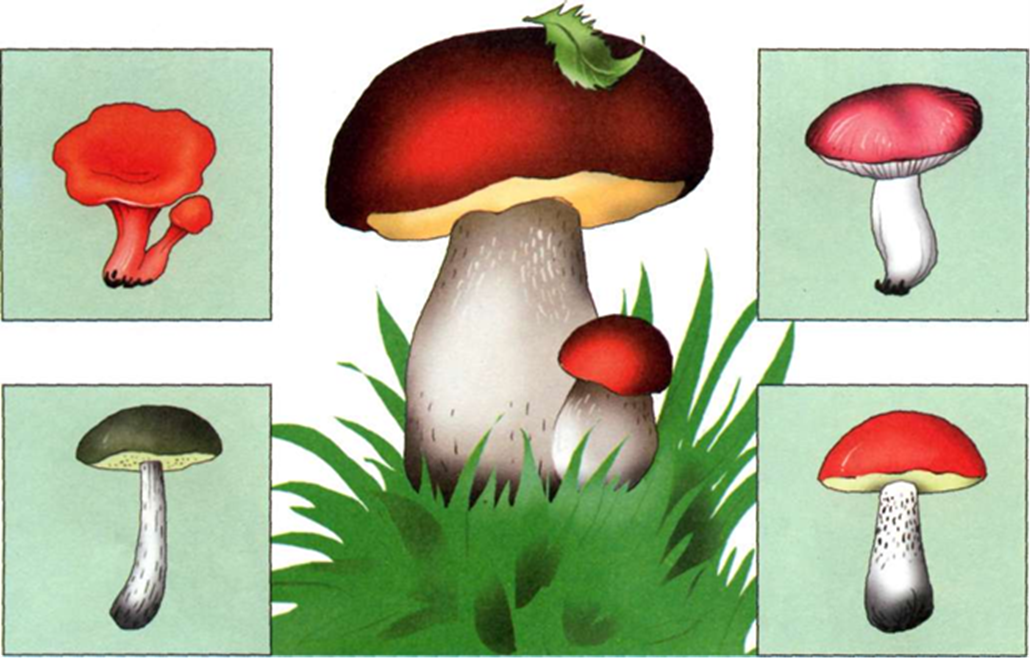 Описание  упражнения:  улыбнуться, открыть  рот,
«приклеить» (присосать) язык к нёбу. Следить, чтобы при этом рот был широко открыт. Если не получается сразу
«приклеить» язычок к нёбу, предложите ребёнку медленно пощёлкать языком. Пусть малыш почувствует, как язычок «присасывается» к нёбу.
Под берёзой, у дорожки
Гриб растёт на толстой ножке. Мимо мы пройти не сможем,
 Гриб в лукошко мы положим.
Гармошка
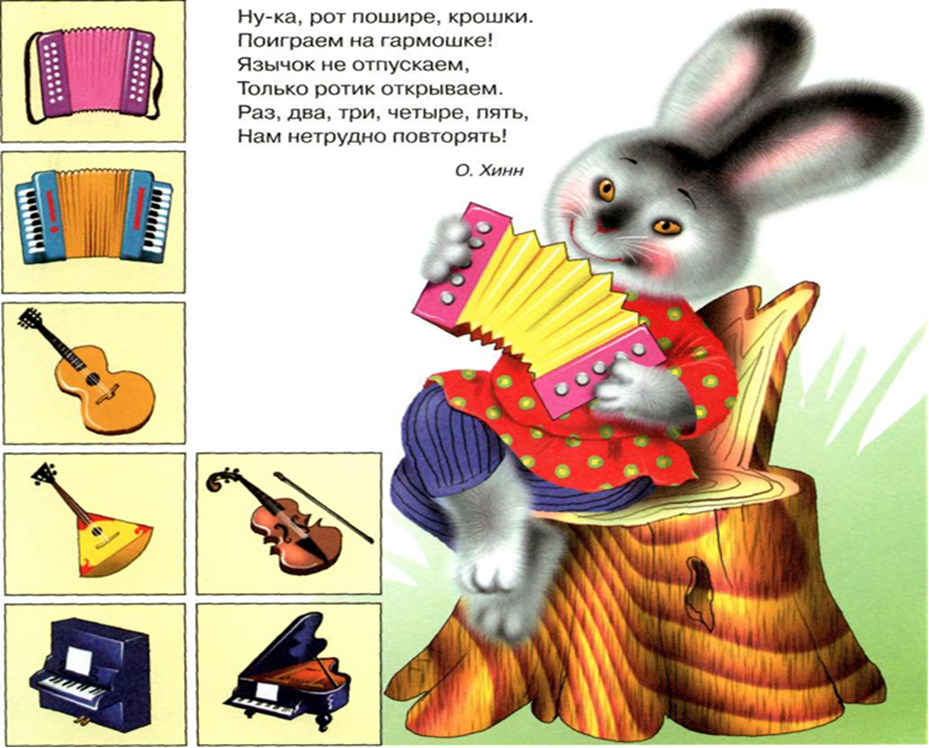 Описание упражнения: улыбнуться, широко открыть рот, «присосать» язык к нёбу (смотри упражнение «Гриб»). Не отпуская язык, сильно опустить нижнюю челюсть, закрыть рот и опять широко открыть, не меняя положения языка. Повторить 4-5 раз.
Дополнительное задание: знаешь ли ты, как называются музыкальные инструменты, нарисованные на маленьких картинках? А как называются музыканты, играющие на этих инструментах?
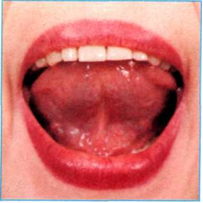 Дятел
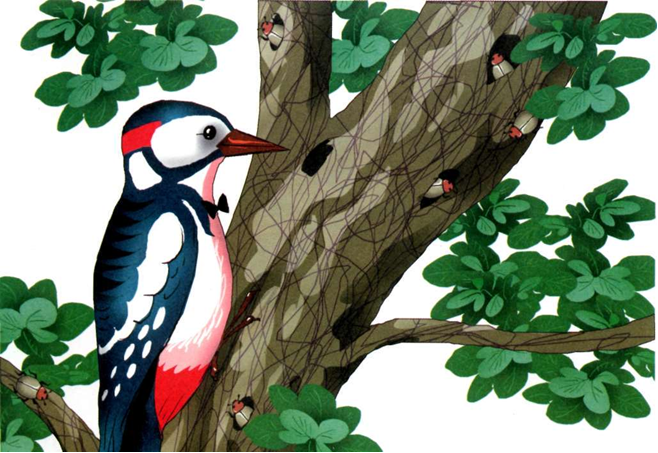 Описание  упражнения:  1. Улыбнуться, открыть  рот, поднять язык вверх. Кончиком языка с силой «ударять» по бугоркам (альвеолам) за верхними зубами и произносить звуки:  «д-д-д...».  Выполнять 10-20  секунд сначала медленно, затем всё быстрее и быстрее. Следить, чтобы  «работал» только кончик языка, а сам язык не прыгал.
2. Потом дятел стал стучать по-другому:  «Д-дд, Д-дд...»  (выделенный звук произносится сильнее). «Постучи» и ты так языком 10-15 секунд.
3. А потом вот так: «дд-Д, дд-Д...». Выполнять 10-15 секунд.
Дятел на стволе сидит, 
Клювом по нему стучит. 
Стук да стук, стук да стук. 
Раздаётся громкий звук!
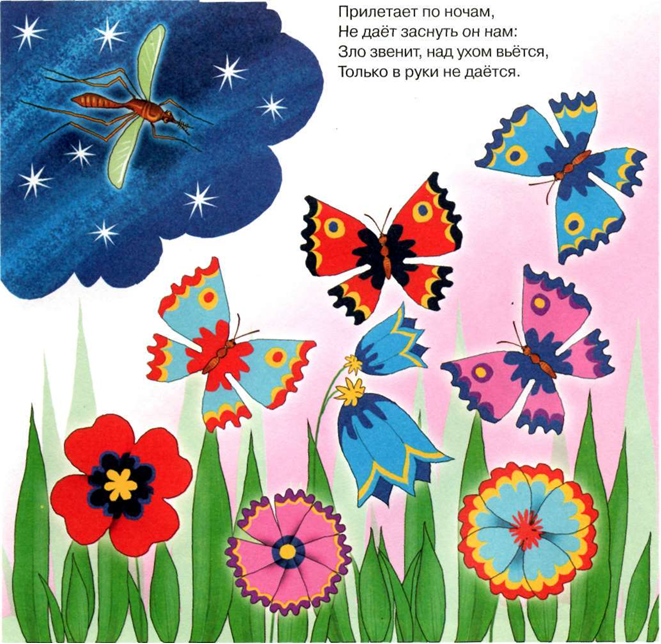 Комарик
Описание упражнения: улыбнуться, открыть широко рот, поднять язык вверх и упереть его в бугорки  (альвеолы). Пытаться произнести «дзззз», но не отрывисто, а протяжно, в течение 10-15 секунд. Помнить, что комар злой, поэтому нажимать языком на бугорки энергично.
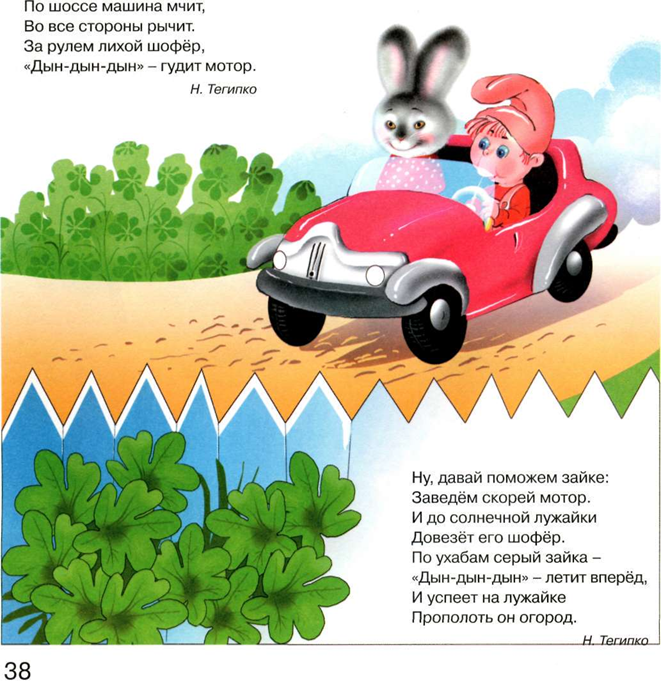 Заведи мотор
Описание упражнения: 1.Улыбнуться, широко открыть рот, поднять язык вверх, с силой ударять кончиком языка по бугоркам за  верхними зубами (альвеолам) и произносить: «дын-дын-дын...» (сначала медленно, потом всё быстрее и быстрее). Повторять в течение 5-10 секунд.
2. А теперь давай заведём мотор вот так: «ДЫН - дын, дын; ДЫН - дын, дын...» (выделенный слог надо произносить сильнее, делая на него ударение). Повторить 4-5 раз.
Молодец!
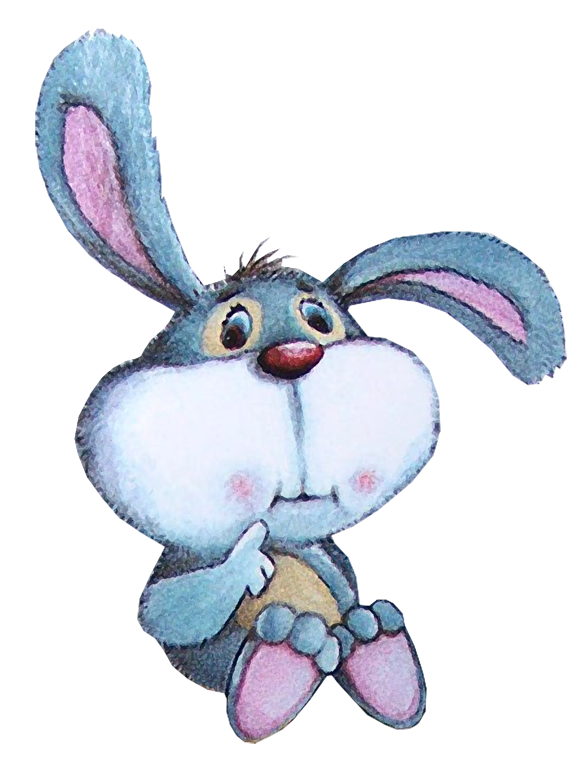